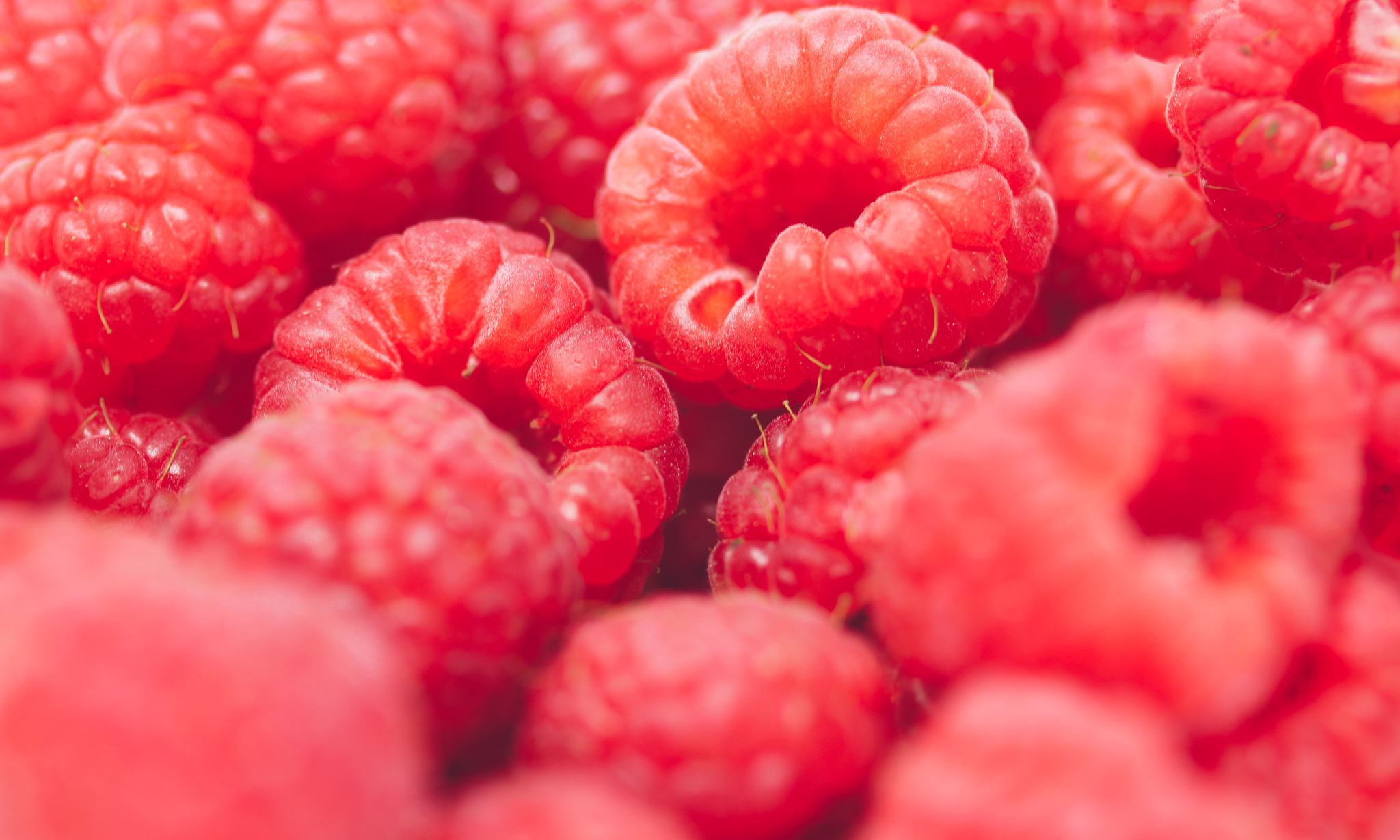 Raspberries and their medicinal properties
Выполнил: Студент 101гр,Фарм.
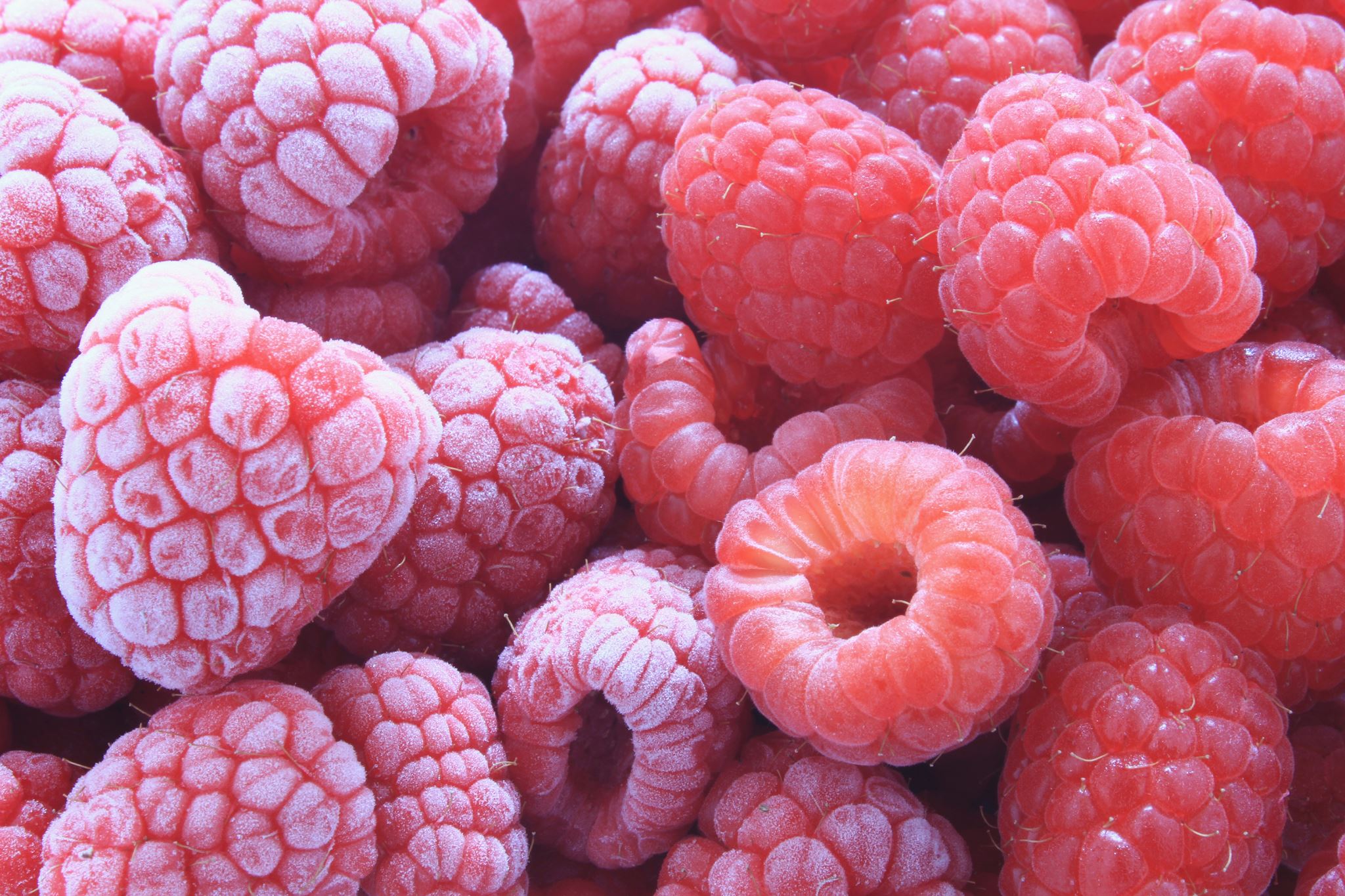 HEALTH
Improves brain function. 
Lowers your blood sugar. 
Protects the heart.
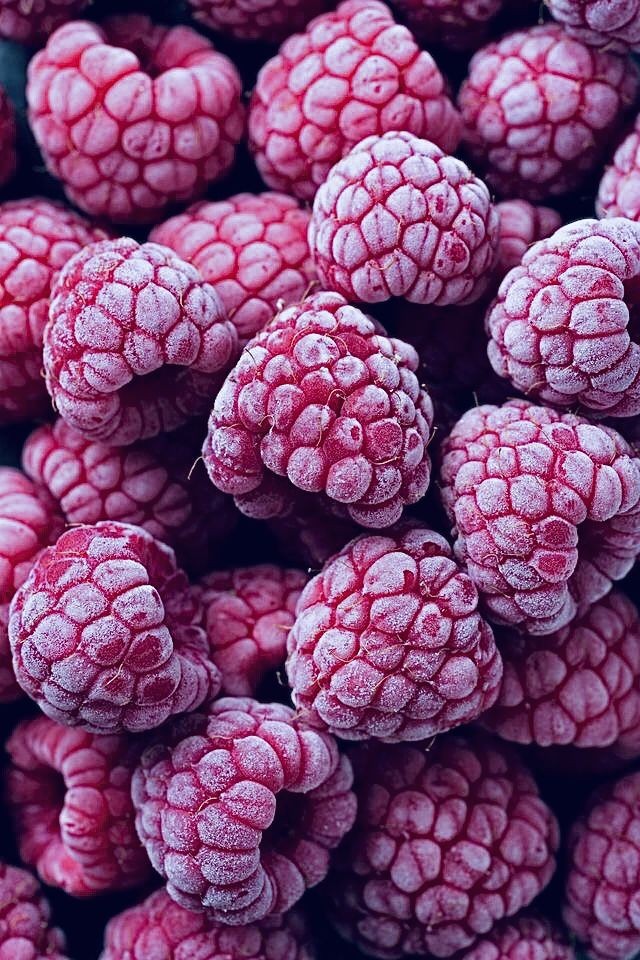 HEALTH
Helps to Lose Weight.
It fights with arthritis. 
Protects the skin from aging.
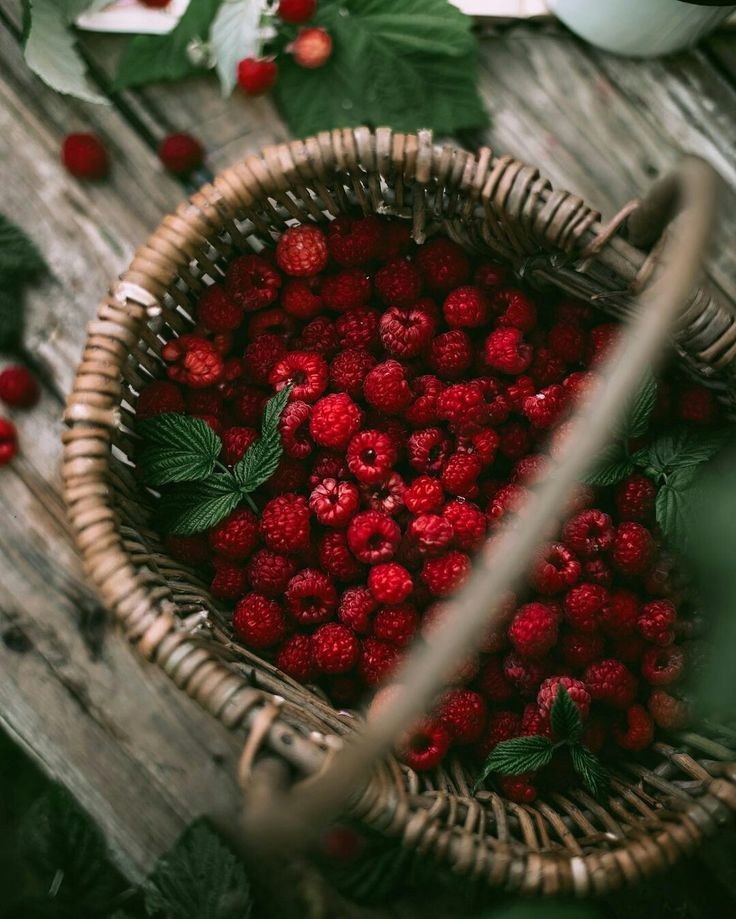 CONCLUSION
Malina contains many useful substances and vitamins.  Berries, leaves and raspberry flowers are used for medicinal purposes. In folk medicine, fruits and leaves are used for colds, influenza, as a antipyretic.